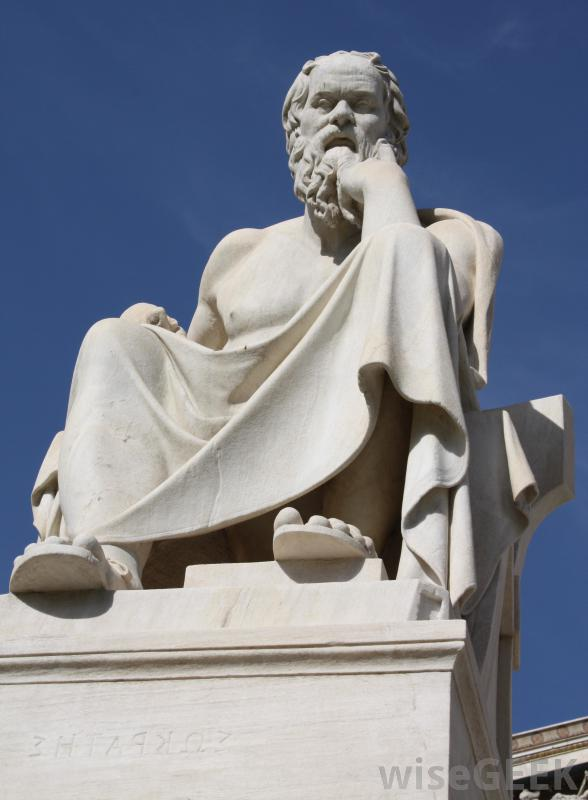 By participating in
Socratic Seminar
Scholars will practice academic behavior and language that 
will be expected in a 21st century classroom & worksplace.
Socratic Seminar #2
UNIVERSAL CONCEPT:
JUSTICE

OBJECTIVE:  SWBAT 1.) Prepare for Socratic Seminar discussion of Twain’s view of “JUSTICE” in “The Lowest Animal”
2.) Gain a deeper understanding of how REALIST thought shaped American views by the Socratic Seminar Preparation Guide which includes focus questions and annotations of the text.
Warm Up Reflection:
TOPIC: Based on Mark Twain’s satirical essay, “The Lowest Animal,” what hinders humans’ pursuit of JUSTICE? 
INTRODUCE EVIDENCE: Do you dis/agree with Twain’s ironic hypothesis? Why or why not?
EVIDENCE: Provide examples and evidence from experiences and/or the text to support your evaluation.
ANALYSIS: Explain the example/evidence proves your point of view.  
COMMENTARY:  Despite the obvious humorous tone, what message or caution does Twain’s “The Lowest Animal” provide for contemporary America?
What is a Socratic Seminar?
Socratic seminar is a method of teaching developed by Socrates. He engaged his students in intellectual discussion by responding to questions with questions, instead of answers. This method encouraged the students to think for themselves rather than being told what to think.
By participating in a Socratic Seminar you will practice academic behavior that will be expected in college and/or the workplace environment.  This behavior includes: LISTENING, ASKING, AND DISCUSSING
YOU SHOW ACADEMIC BEHAVIOR by
a.	Participating when it is your turn to speak.
b.	Expressing yourself clearly in sophisticated language.
c.	Respecting others by avoiding side conversation and rude behaviors such as negative body language.
d.	Speaking when it only when it is your turn and not interrupting or cutting someone off.  
e.	Making logical comments that are related to the text and purpose being discussed.
Texts:
“The Lowest Animal” by Mark Twain
Purpose of the Seminar: 
Students will explore the universal concept of the JUSTICE as its is exhibited in Twain’s satirical essay “The Lowest Animal” 
 Additionally, students will evaluate the influence of REALIST American texts and ideas on American culture and society.
Part 1: Generate Questions Using Academic Terms
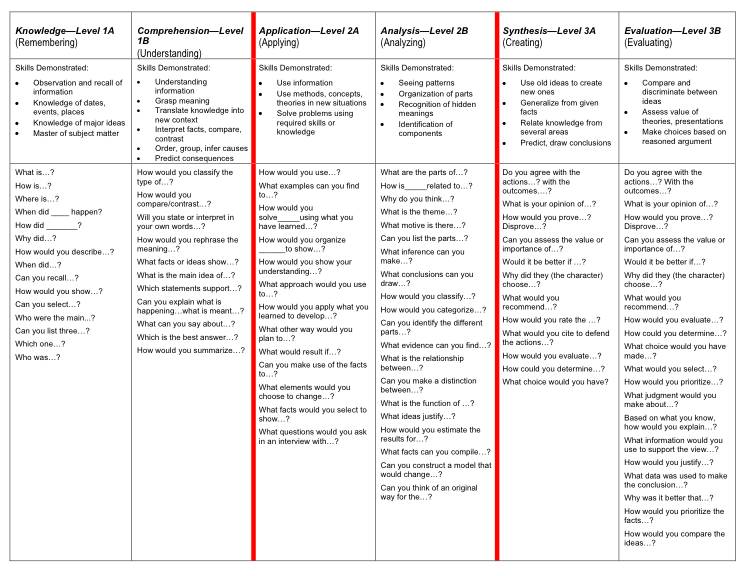 In your groups, choose the FOUR BEST questions for discussion: 5 Minutes
Students will generate three prompts on the right-hand side of their Cornell Notes by using Question Guide.
Students should keep the OBJECTIVES for the Seminar in mind when designing their discussion prompts. 
Students will explore the universal concept of the human nature as its is exhibited in Arthur Miller’s play The Crucible. 
 Additionally, students will evaluate the influence of early American texts and ideas on themes and archetypal characters in The Crucible.
TEAM LEAD
Make sure each team member has all questions answered and provides quotes or evidence from the text or from real life experiences.  
Choose how you want the answers created: 
Everyone answers together?
Each person answers one question and provides it for the rest of the group?
I DO:  Directions for Socratic Seminar
Students in the Inner-Circle
Students will take notes on the right side of their Cornell Notes
These notes can relate to the questions they created and/or their notes should reflect the critical points made by peers in the discussion.
Students can continue to generate questions and/or copy down questions of their fellow scholars to address.
Students in the Outer-Circle
Students will evaluate the participation of their A/B partner.
Students will meet and debrief with their A/B partner after the conclusion of the seminar.
INNER CIRCLE:YOU SHOW ACADEMIC BEHAVIOR by
Contributing to discussion at least three times with questions, comments, or opinions.   [   ]  YES
Expressing themselves clearly in sophisticated academic language.  [   ]  YES
Respecting others by avoiding side conversation and rude behaviors.   [   ]  YES
Speaking only when it is their turn and bringing others into the conversation without interrupting or cutting someone off.  	.   [   ]  YES
Making logical comments that are related to the topic and issue being discussed and are backed up though evidence from the text. .   [   ]  YES
OUTER CIRCLE
Respecting others by avoiding side conversation and rude behaviors.  [   ]  YES
Turning in the Socratic Seminar Notes form COMPLETED with at least three questions, notes, and comments. [   ]  YES
Evaluating your partner’s participation by completing Socratic Seminar Observation form . [   ]  YES
Completing Seminar Evaluation FINAL THOUGHTS. [   ]  YES
Participating in the conversation by taking the “Hot Seat.” [   ]  YES
PART THREE
OBJECTIVES:
Discuss the VIEW OF JUSTICE as its is exhibited in Mark Twain’s “The Lowest Animal”. 
Evaluate the influence of REALIST texts and ideas on American culture, society and literary themes.  

1.) According to “The Lowest Animal” are human beings capable of JUSTICE? 
2.) What institutions and social systems does Twain’s narrator identify as hindering JUSTICE?
3.)  Do you agree with the overall claim of the essay?  Defend your answer!
Sentence Frames to use as needed
To state an opinion
I believe ____ because…

I agree/disagree because…

I understand your point that ____; however,_____.


Although I agree with ___, I also believe that …
To ask a question
I am confused about …

Can someone explain…

I have questions about…

What does it mean when __says…?

When you__do you mean…?
To explain/elaborate
I’d also like to add that…

Evidence such as ____ suggests…

When ___, it is clear that…

Perhaps ___ can be interpreted as …

Another way to look at ____ is …
WRAP UP-Whip around
SCORE
I liked when _______ said __________ because _______________.
An interesting idea _______________
Something I learned from the discussion ______________________.
ROOM FOR IMPROVEMENT
I still don’t understand _____________.
IN THE NEXT SOCRATIC SEMINAR…